International Trade Landscape in Dissarray:A Canadian Perspective
Al Mussell
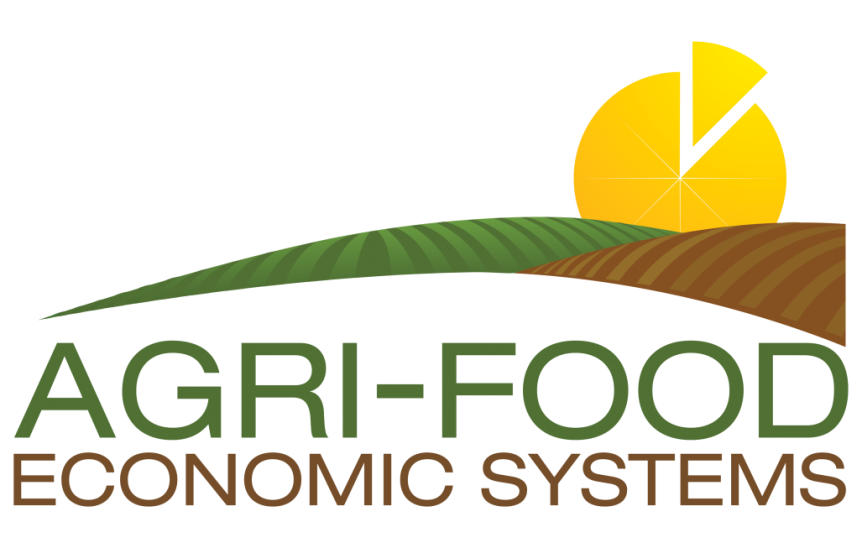 1
Foreign Policy Space
Macro-economic policy environment
Exceptionally low interest rates
Exceptionally high debt levels
Macro-economic policy unable to stimulate economies
2
Recent Trade Arrangements; Some Causes for Concern
3
Erosion of WTO
4
Producer Support; OECD Countries
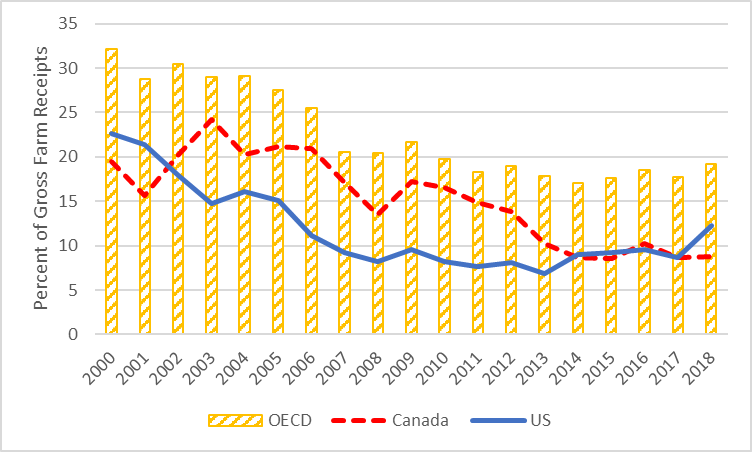 Source: OECD
5
African Swine Fever in East Asia and Protein Market Disruption
6
And Now…
7
What Worries for Canada?
8
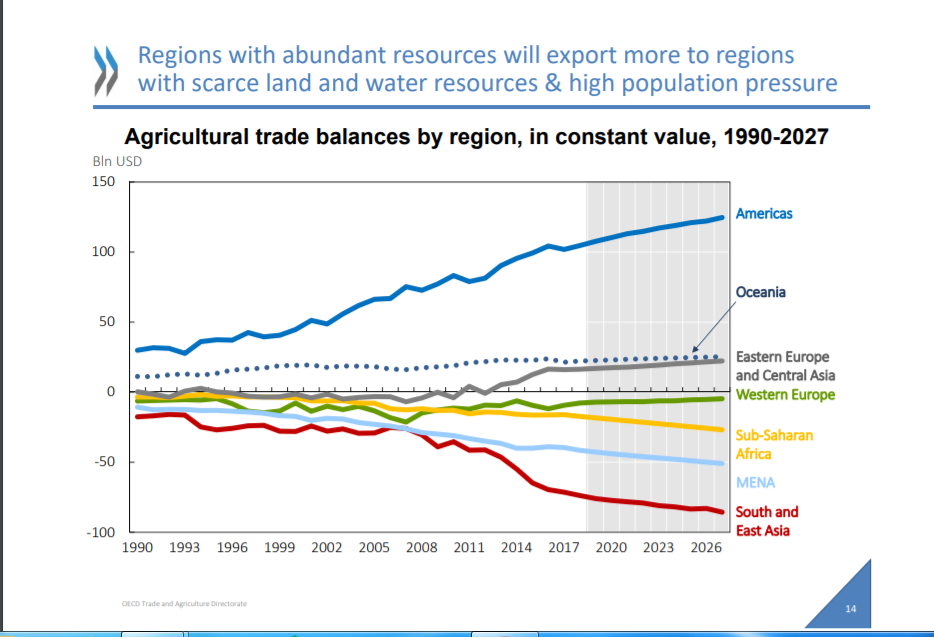 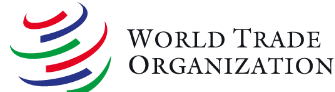 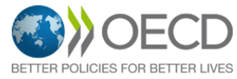 9
[Speaker Notes: So where do we go from here?
Development of a soft power strategy based food & energy
OECD last summer described a slowing growth world where the Americas and Oceania & lesser degree Europe & Central Asia make up the food deficit in Asia, MENA and Sub-Saharan Africa
Far deeper understanding of our strengths and weaknesses, risks and opportunities
Far deeper understanding of China and Asia in general
Begin playing chess rather than whack-a-mol]
Thank you
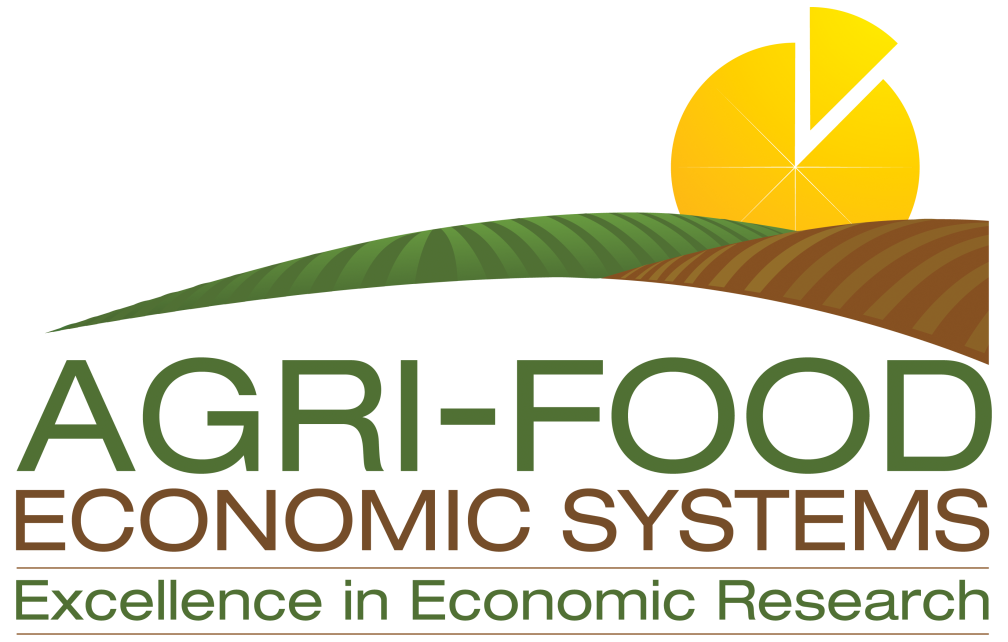 10